УРОК ПИСЬМА И РАЗВИТИЯ РЕЧИ В 1 КЛАССЕ
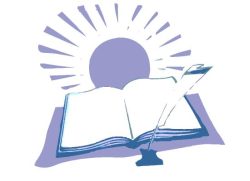 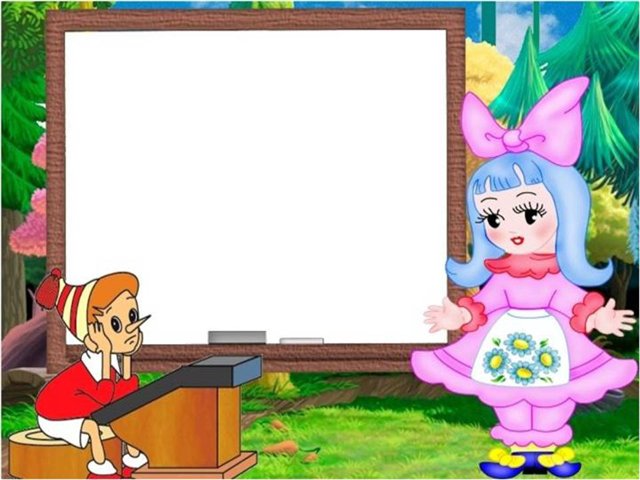 14 декабря.Классная работа.Строчная буква к. Слоги и слова с буквой к.
Игра 
«Отгадай -ка»
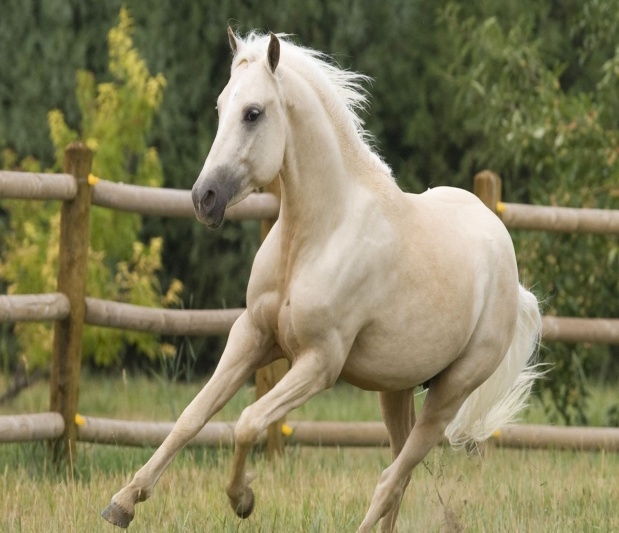 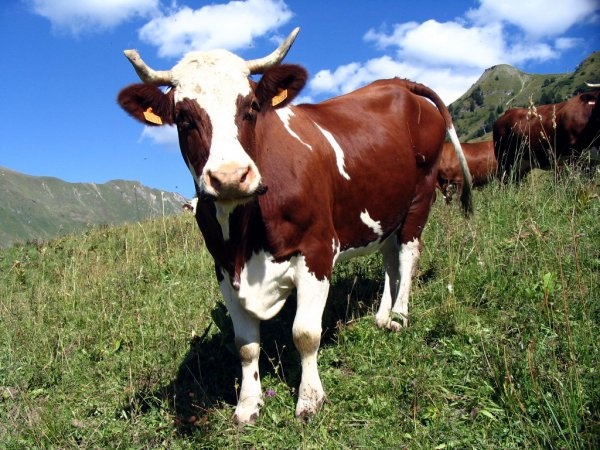 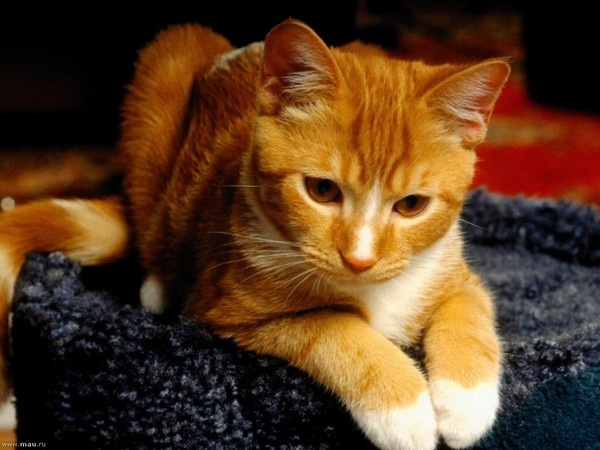 Игра 
«Отгадай - ка»
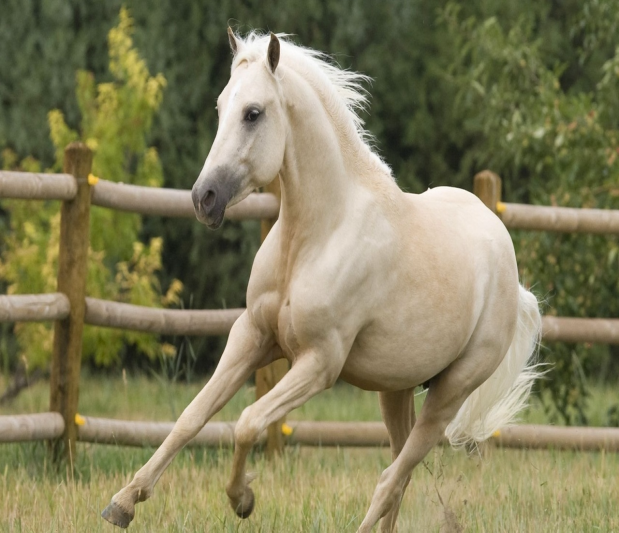 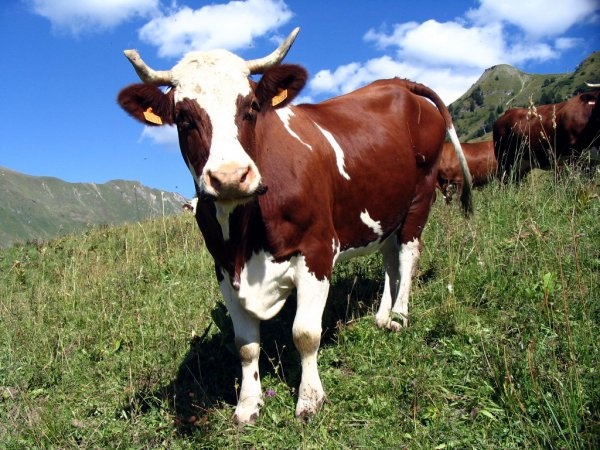 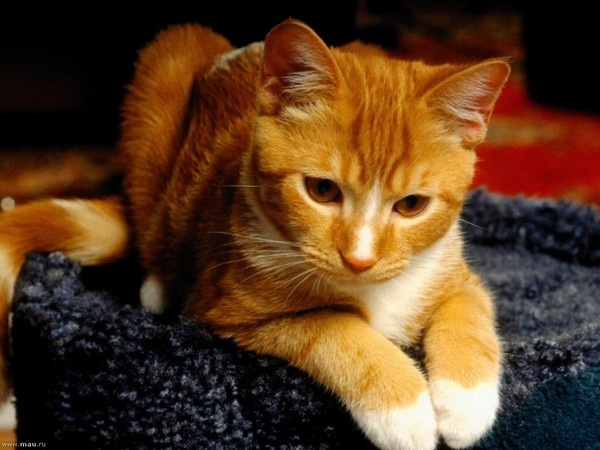 Игра 
«Отгадай -ка»
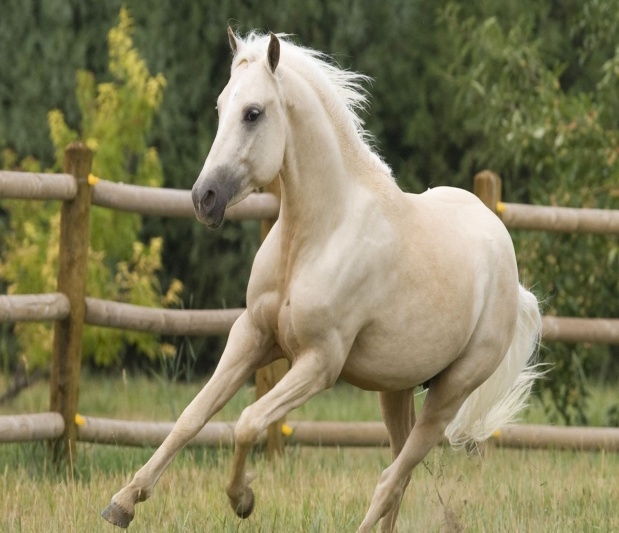 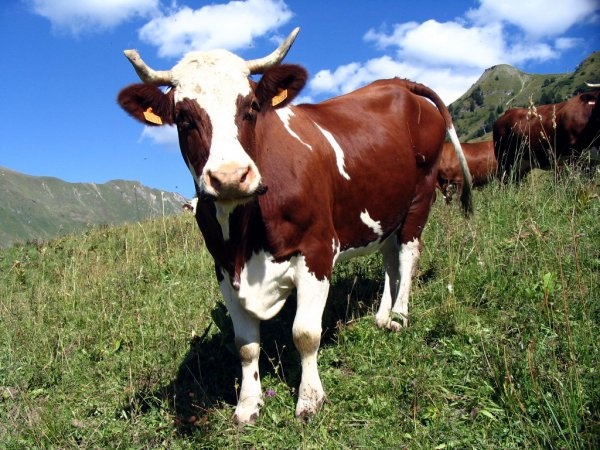 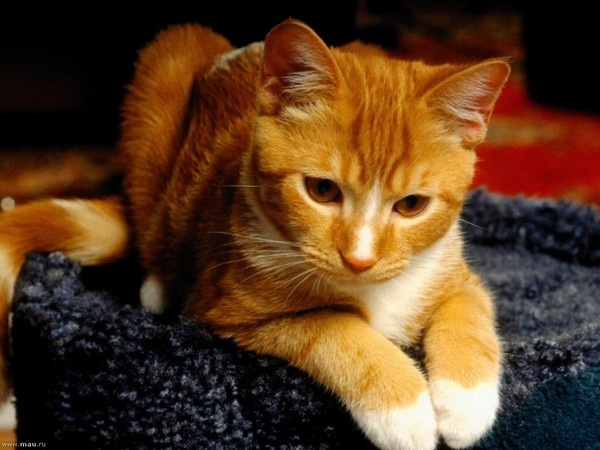 Игра 
«Отгадай -ка»
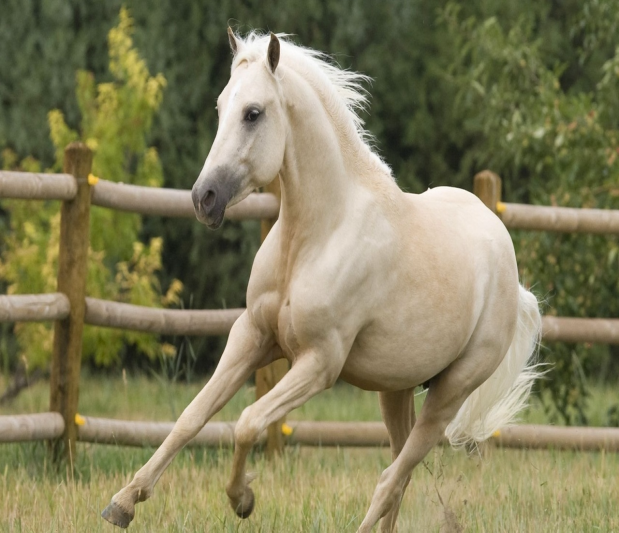 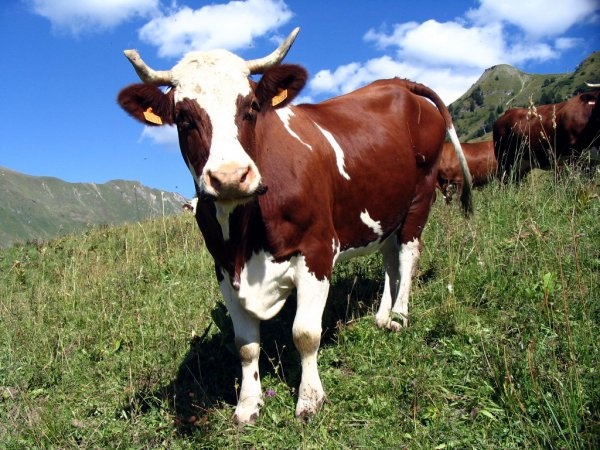 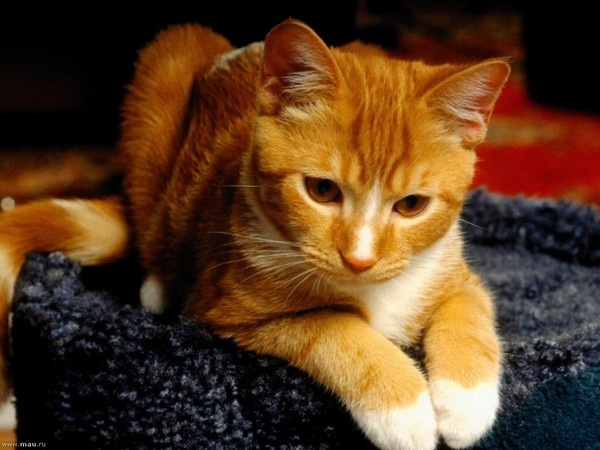 Печатная буква к
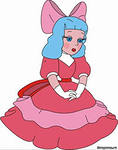 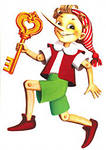 Строчная прописная буква к
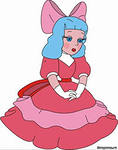 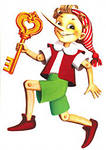 Пальчиковая гимнастика
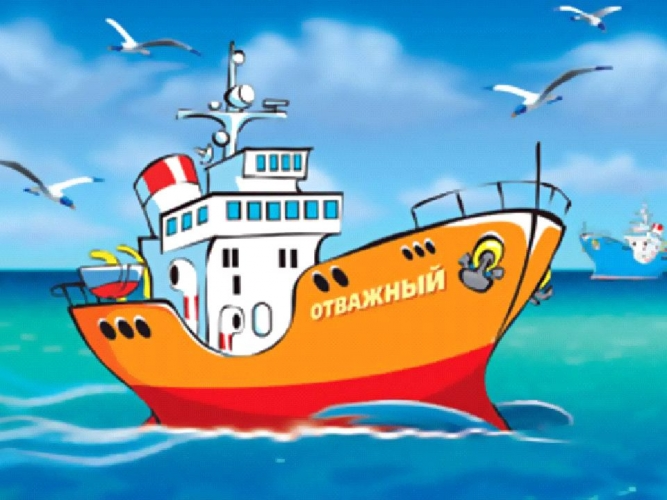 Игра «Подружи букву»
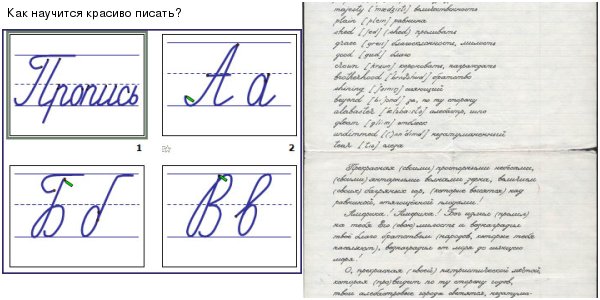 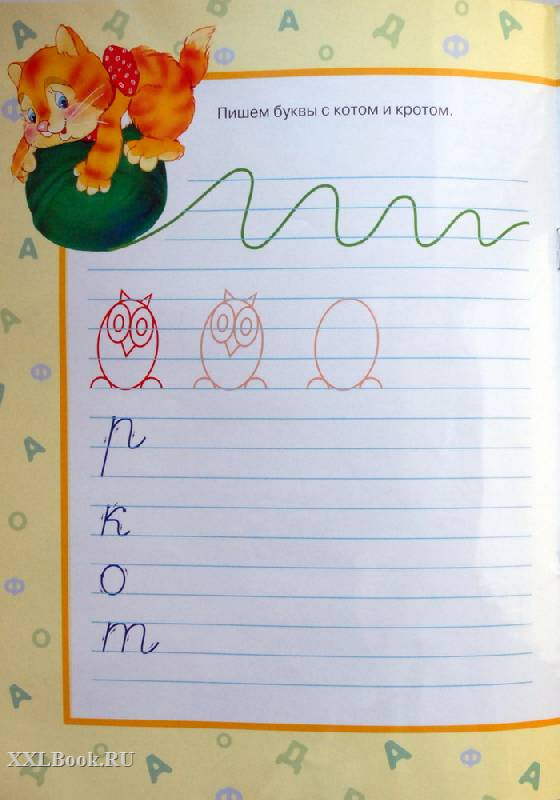 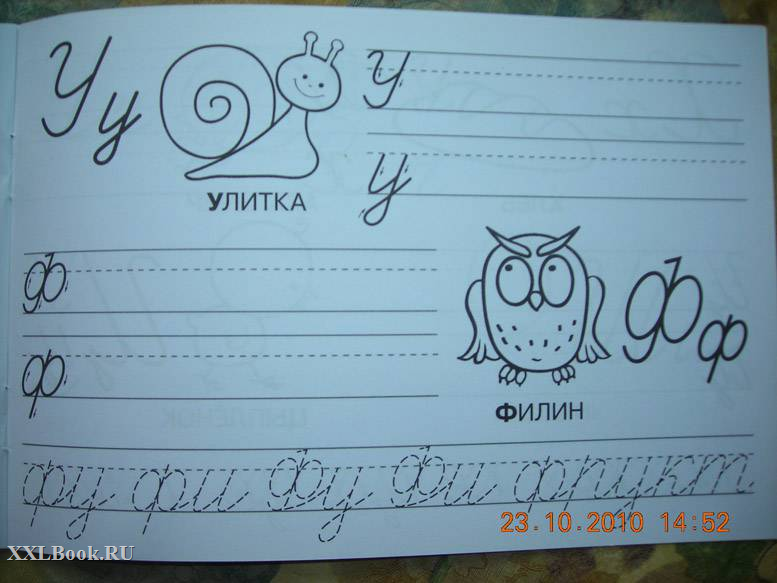 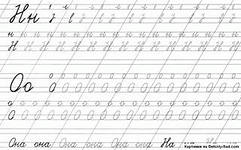 Физкультминутка
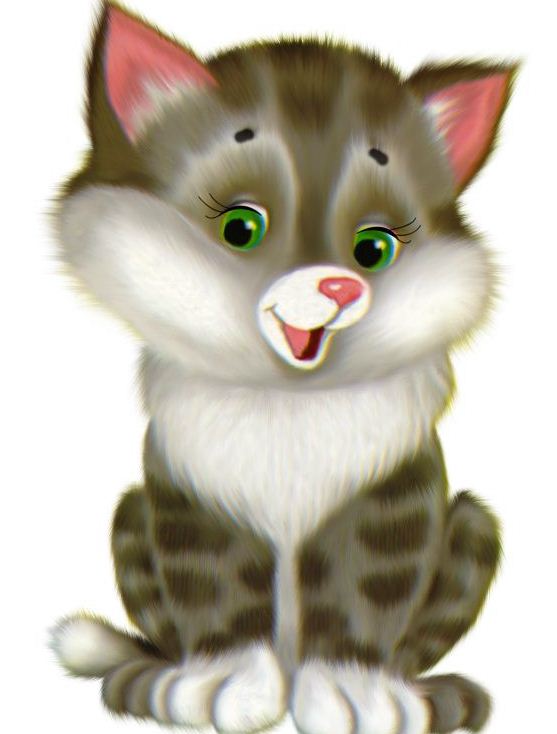 Слова с буквой к
ку(ры)
ка(ша)
ко(сы)
моло(ко)
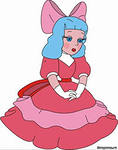 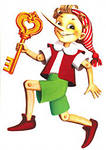 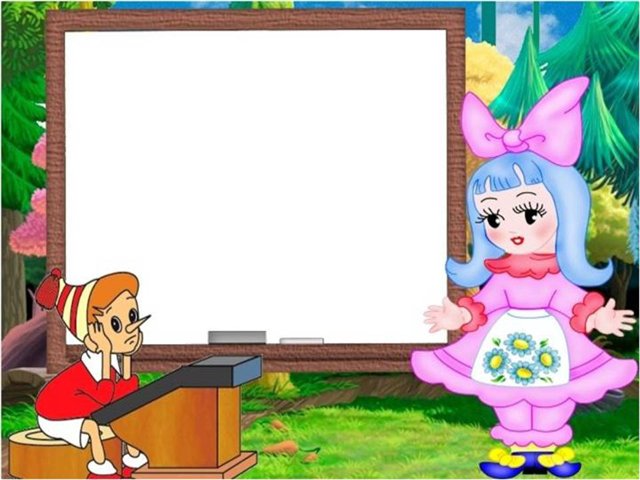 Урок письма и развития речи «Строчная буква к. Слоги и слова с буквой к»
Домашнее задание
куры
каша
косы
молоко
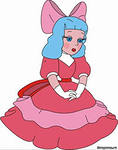 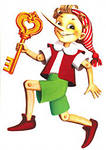 Домашнее задание
куры
ка - ша
косы
молоко
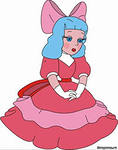 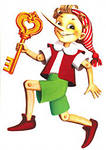 Домашнее задание
ку - ры
ка - ша
косы
молоко
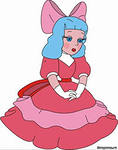 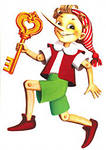 Домашнее задание
ку - ры
ка - ша
ко - сы
молоко
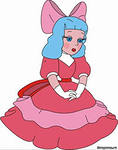 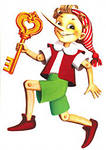 Домашнее задание
ка - ша
ку - ры
ко - сы
моло - ко
I группа – четыре слова; 
          II группа – три слова;
                   III группа – два слова.
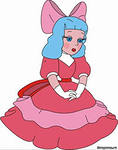 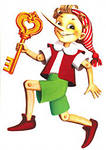 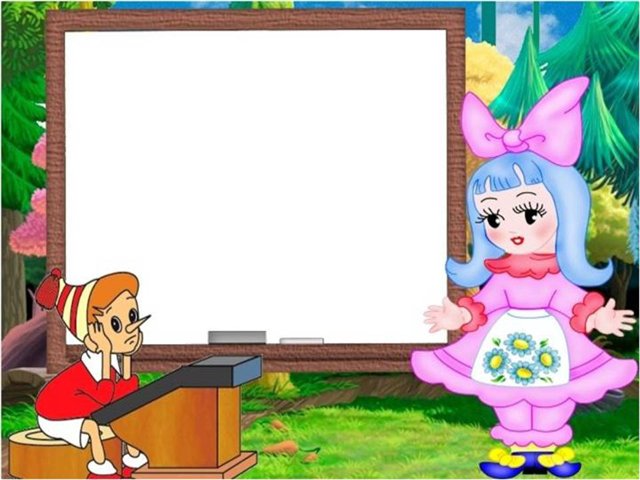 Урок письма и развития речи «Строчная буква к. Слоги и слова с буквой к»
Спасибо
 за работу на уроке письма и развития речи
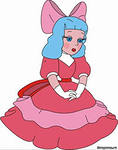 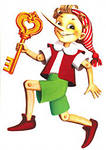